Comisión de Participación Ciudadana y Gobierno Abierto
PROYECTO DE ORDENANZA METROPOLITANA REFORMATORIA AL TÍTULO II, DEL SISTEMA METROPOLITANO DE PARTICIPACIÓN CIUDADANA Y CONTROL SOCIAL, DEL LIBRO I.3, DEL CÓDIGO MUNICIPAL PARA EL DISTRITO METROPOLITANO DE QUITO
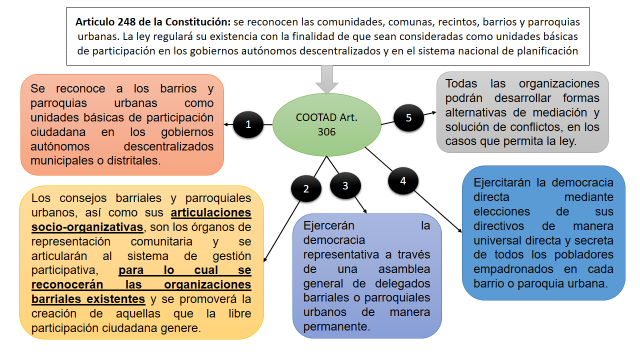 PROCESO CONSTRUCCIÓN PARTICIPATIVA DEL PROYECTO DE ORDENANZA
Inicio del Proyecto	:   
El 22 de agosto de 2019 se inicia el tratamiento con el  trabajo conjunto con diferentes actores ciudadanos.
Mediante Oficio Nro. GADDMQ-DC-FME-2019-0208-0 se solicitó a las señoras y señores concejales metropolitanos sus aportes a la reforma de la normativa.
Espacios de construcción participativa:

24 mesas de trabajo territoriales desarrolladas en parroquias urbanas y rurales.
Comisiones Generales en la Comisión de Participación Ciudadana.
Mesas de trabajo institucionales
8 talleres de socialización en coordinación con las Administraciones Zonales
8 mesas de trabajo con la participación de los concejales miembros de la Comisión y sus equipos de trabajo.
Mesas de trabajo con la Secretaría de Coordinación Territorial.
Aportes de los delegados de la Asamblea del Distrito Metropolitano de Quito.
Aportes de otros representantes y colectivos sociales.
TRATAMIENTO DE OBSERVACIONES PRIMER DEBATE
En la Sesión del Concejo Metropolitano No. 199 del 18 de enero de 2022 el pleno del Concejo Metropolitano conoce en Primer Debate el proyecto normativo. 

Se receptaron 145 observaciones de los concejales/as: Amparito Narváez, Analía Ledesma, Andrea Hidalgo, Bernardo Abad, Brith Vaca, Gissela Chalá, Luis Reina, Luz Elena Coloma, Marco Collaguazo, Omar Cevallos, Paulina Izurieta, René Bedón, Soledad Benítez.

Se receptaron observaciones de la Alcaldía Metropolitana y del Consejo de Protección de Derechos.

Se realizaron 17 mesas de trabajo para procesar los aportes y sugerencias remitidas.

Se acogieron en su totalidad el 93, 79% de las observaciones recibidas; el 4,14% fueron acogidas parcialmente y el 2% no acogidas por razones debidamente analizadas.

Adicionalmente se dio tratamiento a observaciones de diferentes colectivos sociales representativos en el DMQ.
TRATAMIENTO DE OBSERVACIONES RECIBIDAS EN LA SESIÓN 237 DEL CONCEJO METROPOLITANO
Previo al desarrollo de la Sesión del Concejo Metropolitano No. 237 y posterior a ella, se recibieron aportes adicionales para tratamiento en la Comisión de Participación Ciudadana y Gobierno Abierto.

Se receptaron 25 observaciones de los concejales/as: Bernardo Abad, Andrea Hidalgo, Blanca Paucar, Brith Vaca, Amparito Narváez, Luis Reina.

Adicionalmente observaciones de la Alcaldía Metropolitana.

Se realizaron 3 mesas de trabajo para procesar los aportes y sugerencias remitidas.

Se acogieron en su totalidad el 84,00% de las observaciones recibidas y el 12,00% fueron acogidas parcialmente por razones debidamente analizadas.
ESTRUCTURA DEL PROYECTO:
Exposición de motivos
45 Considerandos 
9 Capítulos 
107 Artículos
5 Disposiciones Generales
4 Disposiciones Transitorias
1 Disposición Final
CONCLUSIONES
El proyecto de Ordenanza, fortalece y promueve una participación ciudadana activa en los niveles individuales, colectivos y comunitarios dentro del Distrito Metropolitano de Quito.

Se instauran principios de paridad de género, inclusión, equidad, transparencia, corresponsabilidad en todo el contenido normativo para su directa aplicación en el territorio.

Se implementan espacios ciudadanos para garantizar el derecho a la participación de sectores vulnerables, grupos de atención prioritaria, comunas, comunidades, pueblos y nacionales, así como la participación juvenil.

Se establecen mecanismos de participación ciudadana a nivel individual y colectivo con procedimientos claros y accesibles como es el caso de la silla vacía, las audiencias públicas, los cabildos populares, comisiones generales, mesas de trabajo, entre otros.

Se impulsan procesos de coordinación con los Gobiernos Parroquiales Rurales, en temas de importancia para el desarrollo territorial en favor de las diferentes parroquias del Distrito Metropolitano de Quito.
CONCLUSIONES
Se garantiza la diversidad en la Asamblea del Distrito Metropolitano de Quito a fin de involucrar a los diferentes sectores sociales presentes en el territorio, con criterios de equidad y representatividad.

Se plantea un rol activo en la participación de los delegados a la Asamblea del Distrito Metropolitano de Quito y el desarrollo de su accionar a través de comisiones conformadas en temas específicos, con un rol protagónico en temas de interés comunitario.

Se promueve  la implementación de espacios de capacitación y formación ciudadana al alcance de los diferentes actores sociales de las parroquias urbanas y rurales.

Se establecen las atribuciones de las diferentes entidades municipales que conforman el sistema de participación ciudadana, como un eje transversal en la gestión municipal.

Se disponen procesos de socialización para la elaboración del reglamento e instructivos requeridos dentro del Sistema de Participación Ciudadana y Control Social del MDQ.
Comisión de Participación Ciudadana y Gobierno Abierto
PROYECTO DE ORDENANZA METROPOLITANA REFORMATORIA AL TÍTULO II, DEL SISTEMA METROPOLITANO DE PARTICIPACIÓN CIUDADANA Y CONTROL SOCIAL, DEL LIBRO I.3, DEL CÓDIGO MUNICIPAL PARA EL DISTRITO METROPOLITANO DE QUITO